INU 211
Unit 10
You will have the following on Thursday, September 15!
Unit 10 Quiz (escrito)
Unit 9 and 10 Quiz (oral)
¡OJO!
been
did
eaten
go
had
make
ridden
saw
driven
flown
read
written
Have you ever ____________ your math book?
lost
lose
Past or Past Participle?
Two days ago, I ________ a hamburger.
eat
eaten
ate
Past or Past Participle?
Paul _________ a Starbucks coffee on his way to work this morning.
drunk
drank
Past or Past Participle?
Have you ever _______ a Starbucks coffee?
drunk
drank
Past or Past Participle?
Have you ______ the movie “Titantic” before?
seed
saw
seen
Past or Past Participle?
I _______ a movie at the theatre with my girlfriend last weekend.
seed
saw
seen
Past or Past Participle?
What verb could go in the blank?
Have you _____________ to New Orleans?
(ever) been
Past or Past Participle?
What verb could go in the blank?
I ________ the city bus to school today.
rode
Past or Past Participle?
What verb could go in the blank?
Sara has ________ the city bus her entire life.
ridden
Past or Past Participle?
What verb could go in the blank?
I ________ to Buenos Aires last summer.
went
flew
Past or Past Participle?
What verb could go in the blank?
I’ve _______ to Buenos Aires many times in the past.
gone
flown
been
Past or Past Participle?
Activity 8 • Word Power, p. 68

Write a logical sentence using the verb and one of the items listed.
Writing
p. 67
How long did you live in Thailand?
I lived there for two years. It was wonderful.
How long have you lived in Miami?
I’ve lived here for six months.
I’ve lived here since last year.
for and since
for and since
Decide whether each sentence should have for or since.
Activity 5, p. 66
How long have you…?
Question and Answer
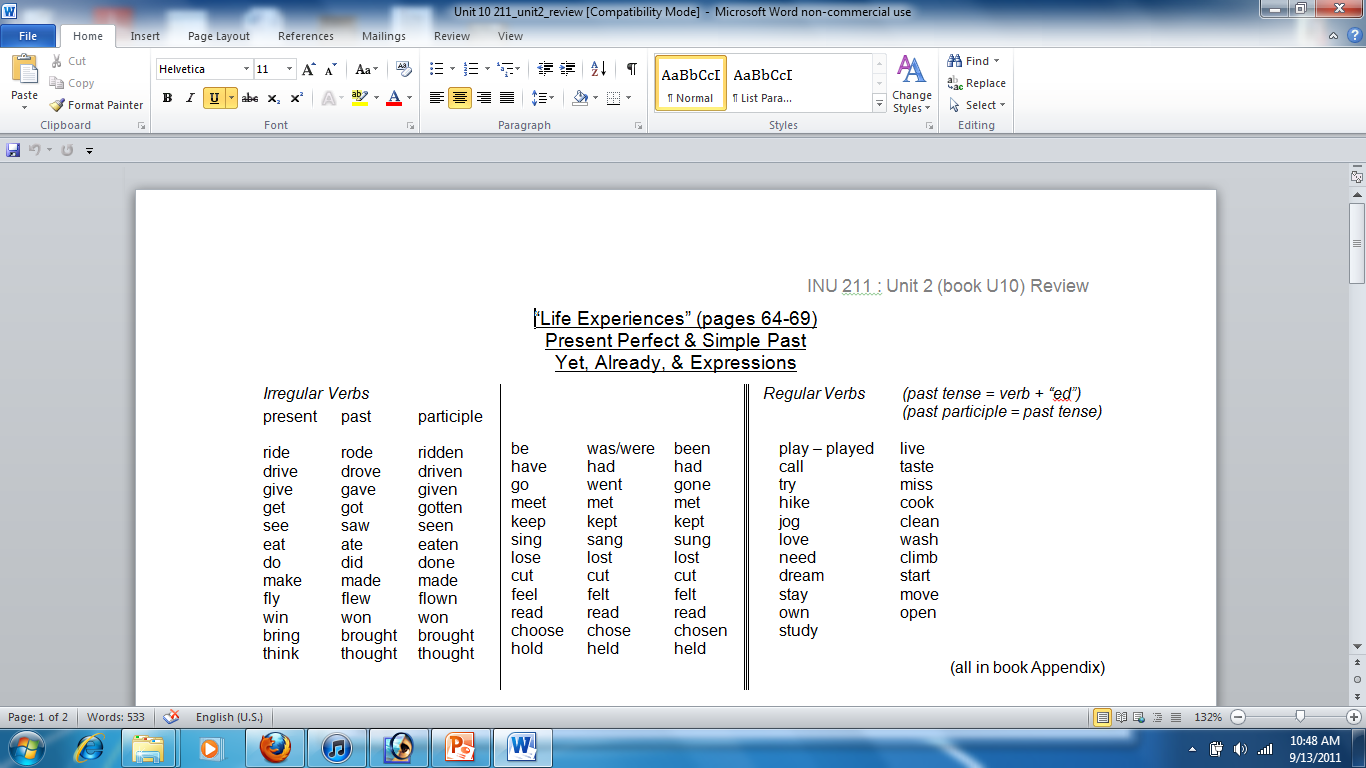 Review
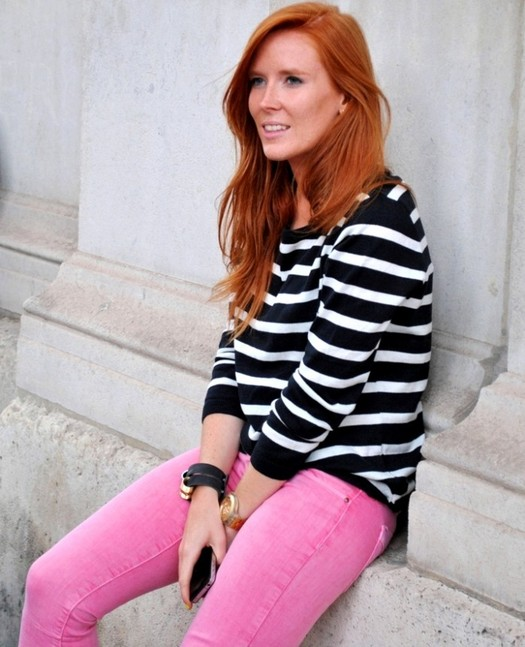 UNIT 9
Describing people — p. 59
What does she look like?
Does she wear glasses?
How old is she?
How tall is she?
Describe her hair.
Name two things she’s wearing.
Practice Questions for Oral Quiz
UNIT 10
Jan has several goals in life. Ask her if she has completed them. (At least 3.)

Tell her which of her goals you’ve completed. (At least 3.)
Practice Questions for Oral Quiz
Which interview describes which picture?
Reading 12
You will have the following on Thursday, September 15!
Unit 10 Quiz (escrito)
Unit 9 and 10 Quiz (oral)
¡OJO!